Bolesti prostate
Priredila:  dr Nora Lazar Šarnjai
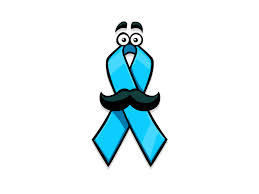 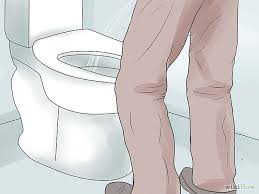 Bolesti prostate
Prostata je žlezda koja je deo muškog polnog sistema. Smeštena je ispod mokraćne bešike, a ispred rektuma, završnog dela debelog creva. Teška je 15 - 25 grama, oblika i veličine kestena. Prostata okružuje mokraćnu cev koja vodi mokraću od mokraćne bešike do vrha penisa. Građena je uglavnom od mišićnog i žlezdanog tkiva, a glavna joj je funkcija proizvodnja tečnosti koja je sastavni deo sperme. Tokom orgazma stezanje mišića istiskuje tečnost iz prostate u mokraćnu cev.
Bolesti prostate
Upala prostate (Prostatitis) česta je bolest.  Najčešći uzroci su: bakterijska infekcija (najčešće crevne bakterije, Proteus, Stafilococcus), autoimuna bolest, neuromišićne ili mehaničke povrede. Ređi uzroci mogu biti: poremećaj metabolizma mokraćne kiseline (giht), kamenci u prostati, suženja mokraćne cevi, tumori, benigna hiperplazija prostate, alergija na hranuinfekcija gljivicama, infekcija virusima. 
Određena stanja ili medicinski zahvati povećavaju rizik za ovu bolest, npr. postavljanje instrumenata ili katetera u mokraćnu cev, analni seks, abnormalnosti mokraćnog sistema, infekcije mokraćnog sistema, povećana prostata, poremećaji mokrenja, stres, smanjena izloženost suncu, nekontrolisana seksualna aktivnost, učestala masturbacija, povreda mokraćnog sistema, fiksiran položaj tela (pri dugotrajnom jahanju), prekomerno konzumiranje alkohola, dugotrajno uzdržavanje od mokrenja.
Bolesti prostate
Akutna upala prostate: simptomi nastaju naglo. Mogu se javiti bolovi u predelu ispod i iza polnog organa, bolovi u donjem delu trbuha i leđa, otežano mokrenje, učestalo mokrenje manjih količina mokraće, učestalo mokrenje noću, gnojan ili krvav iscedak iz mokraćne cevi, umor, povišena temperatura. Ako postoji otok prostate može, može da ometa oticanje mokraće pa nastaje njen zastoj (retencija urina) i nakupljanje u mokraćnoj bešici. Prostata je gotovo uvek povećana. 
Hronična upala prostate: naziv "hronična" označava dugotrajan tok infekcije i obično se upotrebljava za bolesti koje traju duže od tri nedelje. Hronična infekcija se može razviti iz akutne ili bolest od početka ima hroničan tok. Kod ovog se oblika javljaju umereni bolovi ispod i iza penisa, u donjem delu leđa, blaži poremećaji mokrenja u vidu otežanog mokrenja malih količina mokraće, oskudan krvav ili gnojan iscedak iz mokraćne cevi. Može se javiti umor, peckanje, bolna ejakulacija pa čak i impotencija. Prostata može biti povećana ili smanjena i tvrda. Nije retkost da je jedini simptom hronične upale prostate ponavljanje infekcija mokraćne bešika.
Bolesti prostate- lečenje
Lečenje akutnog oblika podrazumeva mirovanje u postelji, suzbijanje temperature i unošenje dovoljno tečnosti (zbog pojačanog gubitka usled visoke temperature). Pored simptomatske terapije primenjuje se i antibiotska terapija prema utvrđenom uzročniku. Lečenje mora da se izvodi u trajanju od mesec dana. 
Lečenje hroničnog prostatitisa predstavlja problem zbog toga što u hronično zapaljeno tkivo prostate antibiotici teško prodiru. Pre svega treba identifikovati uzročnike zapaljenja, što takođe može biti problem s obzirom da oni mogu biti "sakriveni" duboko u tkivu prostate. Ponekad pregled mokraće ne pomaže. Negativna urinokultura ne znači da infekcije prostate nema. Zato se moraju preduzeti specifične dijagnostičke metode i laboratorijske analize. Izbor antibiotika će zavisiti međutim ne samo od osetljivosti uzročnika već se mora birati i prema sposobnosti prodiranja u tkivo prostate. Pored toga lečenje se mora sprovoditi dovoljno dugo i do tri meseca.
Lečenje nebakterijskog prostatitisa može predstavljati problem. Higijensko dijetetski režim može biti od koristi pa u tom smislu treba izbegavati hranu, piće i aktivnosti koje pojačavaju tegobe (npr. kafa, alkohol, začini itd.)
Bolesti prostate
Benigno uvećanje ove žlezde najčešće je oboljenje u muškoj populaciji,progresivna je  bolest, ali se lekovima uspešno drži pod kontrolom, a tegobe umanjuju. Zbog toga se lečenje u početku, dok tegobe još nisu uzele maha, zasniva na što manje invazivnim metodama, a hirurški zahvat se odlaže sve dok je to moguće.
Prvi simptomi Noćni odlasci u toalet su tipični simptomi koji ukazuju da je prostata počela da se uvećava. Osim toga, javljaju se i usporeno ili odloženo mokrenje, slab mlaz, nepotpuno pražnjenje, isprekidanost i kapanje mokraće koje traje nekoliko sekundi pri kraju mokrenja, i hitno mokrenje, odnosno iznenadni odlazak u toalet.
Bolesti prostate
Pojava karcinoma prostate je u značajnoj vezi sa godinama starosti, odnosno, retko se javlja pre pedesete godine života, a potom verovatnoća za oboljevanje od ove bolesti raste. Familijarna povezanost uzrokovana je genetskim faktorima, ali i faktorima sredine. Ishrana bogata mastima kao i izloženost teškim metalima doprinose nastanku karcinoma prostate.
Prvi simptomi- Glavni simptomi karcinoma prostate su učestalo mokrenje (posebno noću), otežano otpočinjanje mokrenja, isprekidan mlaz, bol ili pečenje za vreme mokrenja, krv u mokraći, a može se javiti i bol u krstima i karlici. Ukoliko se karcinom prostate putem krvi proširi na kosti (metastaze), javlja se bol u zahvaćenim kostima.
Bolesti prostate
Pravovremena dijagnoza oboljenja prostate je najbitnija. U uređenijim formama osiguranja, muškarac je obavezan da se posle pedesete ili šezdesete godine jednom godišnje javlja urologu. Taj pregled podrazumeva određivanje tumor markera PSA (antigen specifičan za prostatu), ultrazvučni pregled i pregled urologa. Na osnovu toga, ovo oboljenje, koje je jedno od najčešćih kod muškaraca tog doba, možemo da prepoznamo na vreme i izlečimo.
Bolesti prostate
Prevencija - Smatra se da izbegavanje ishrane bogate životinjskim mastima smanjuje rizik za pojavu karcinoma prostate. Preporučuje se uzimanje većih količina voća, povrća i žitarica, posebno paradajza, lubenice i grejpfruta.
Preporucuje se hrana koja u sebi sadrži cink jer sprecava promene na prostati. Najvise cinka imaju ostrige, morske skoljke, haringa, semenke bundeve i suncokreta, pšenicne mekinje, integralni ovas, teleca i goveđa jetra (crna džigerica), goveđe meso i curece tamno meso, orasi, jaja, crni luk, pivski kvasac, soja, gljive, mahunarke.
zeleni čaj, kurkuma i brokoli sjajne namirnice koje bi bilo dobro uvesti u ishranu kao prevenciju razvoja raka prostate. Ima i drugih namirnica koja pokazuju slična, preventivna zaštitna svojstva, a među njih spadaju sok od nara, bok čoj (kineski kupus), karfiol i soja. Zaista, sve više se pokazuje koliko dobra ishrana, sasvim prirodnim namirnicama, kao što su voće, povrće i začini može da nam pomogne da zaštitimo svoje zdravlje.